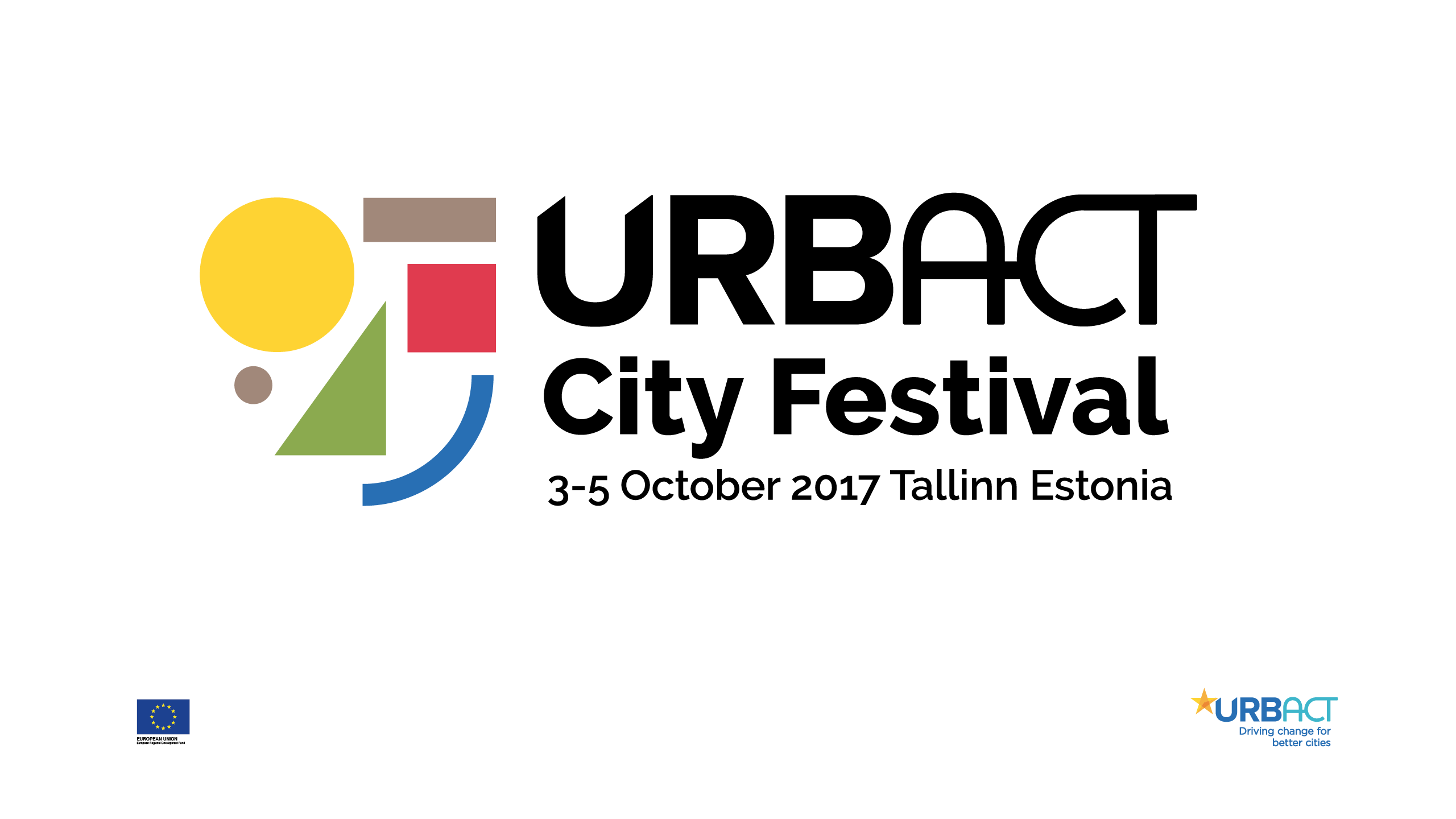 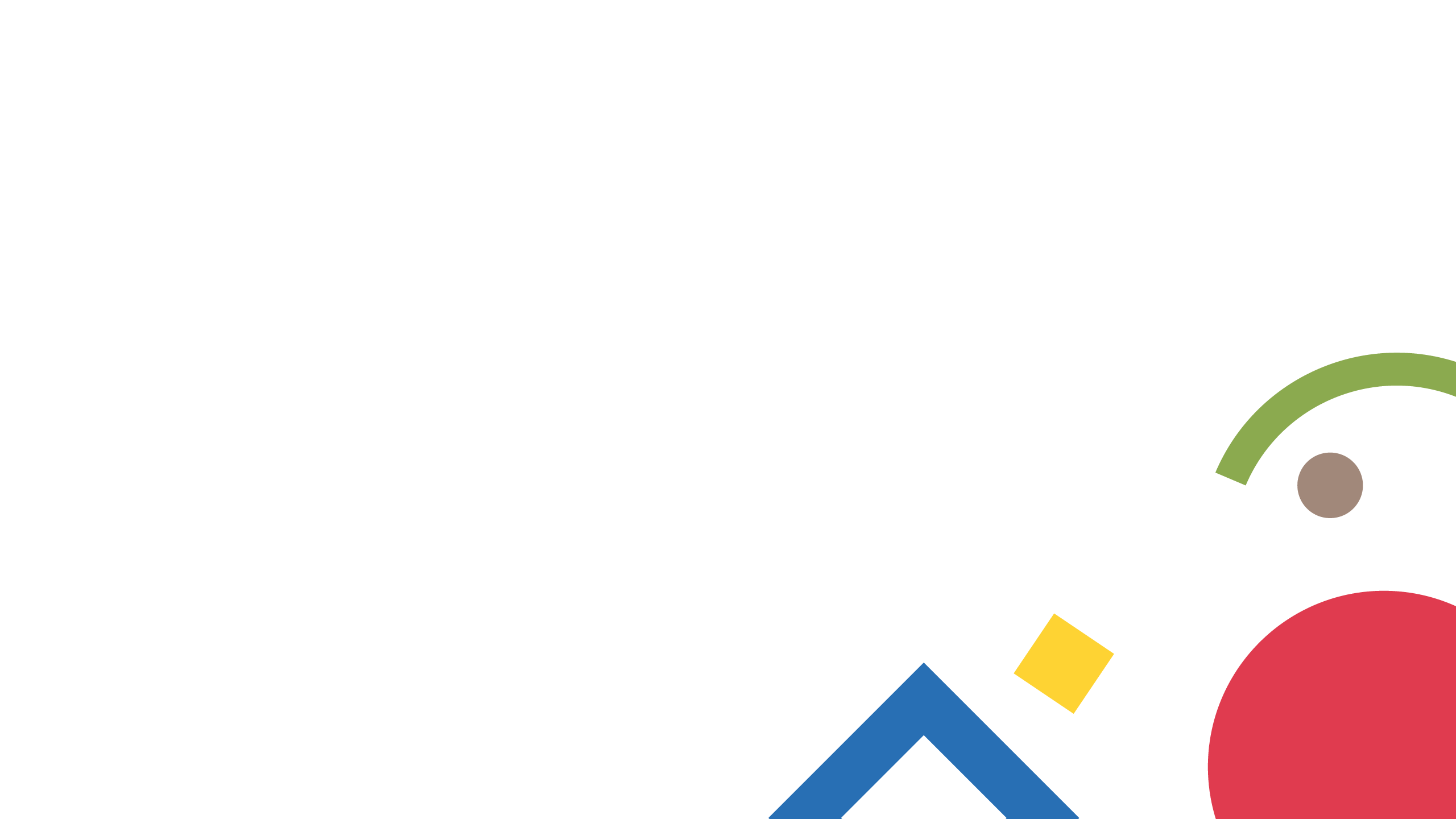 ENTREPRENEURSHIP PANEL
MODERATOR: JIM SIMS
QUESTION FACILITATOR: ALISA ALITI VLASIC
How to identify your city's business assets?  Can culture be a good business?  What kind of business support for social economy?
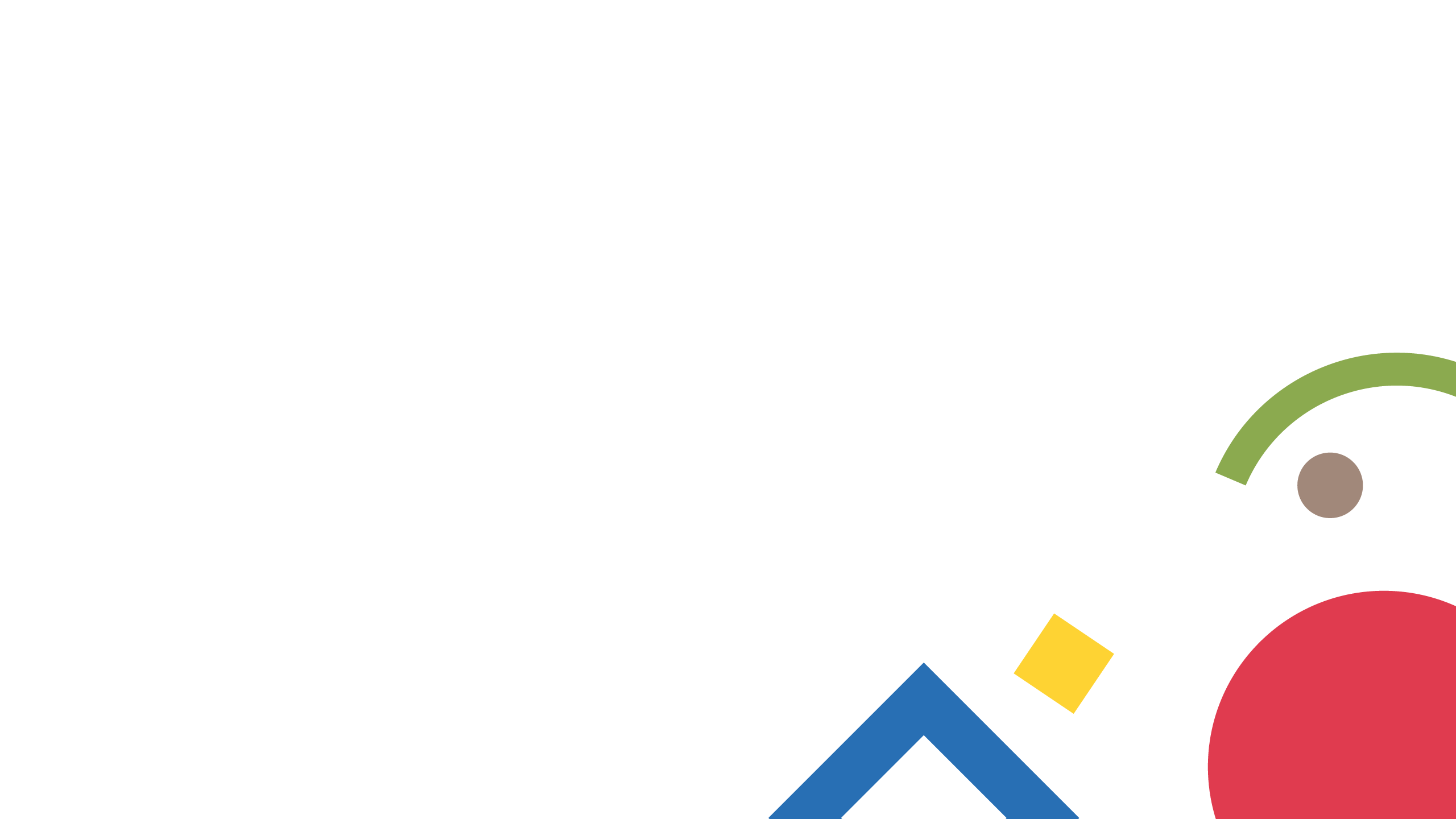 PANEL Q&A
MODERATOR: JIM SIMS
AUDIENCE FACILITATOR: ALISA ALITI VLASIC
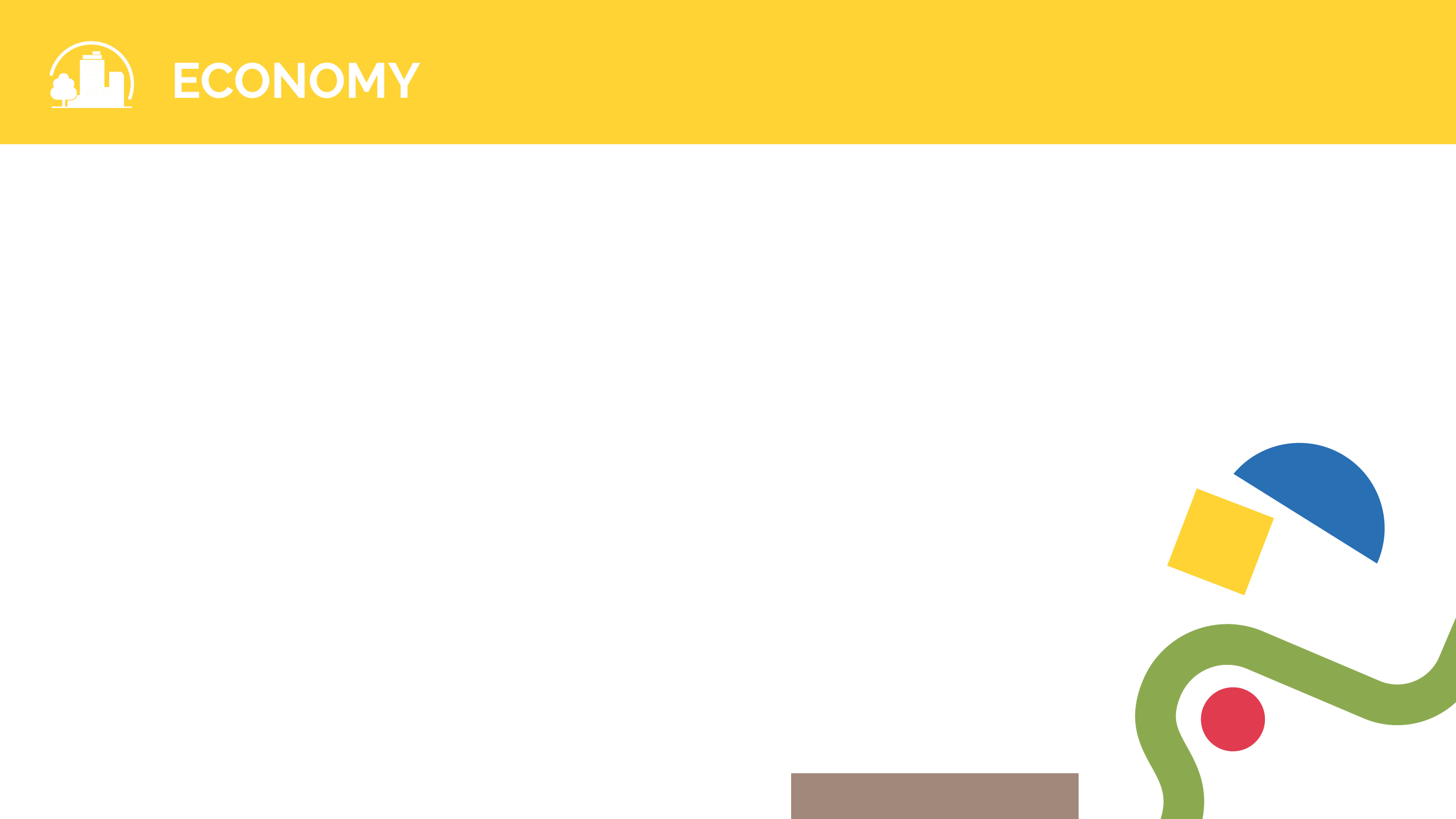 To change mass behaviour we need to influence the social system
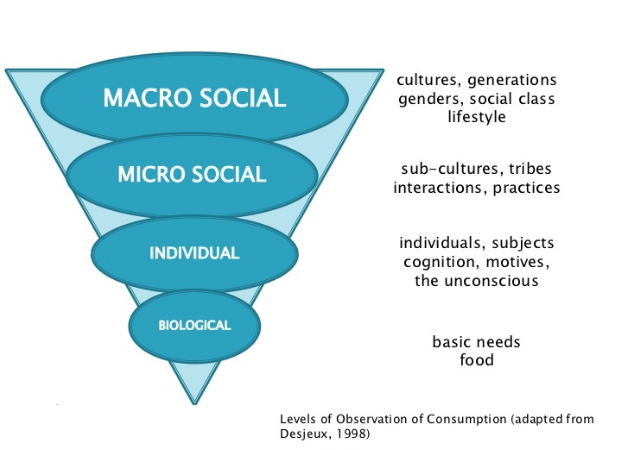 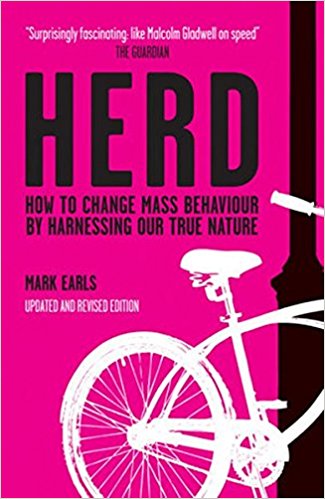 Selecting your mix of entrepreneurship interventions and getting the system to work together
Social Policy Interventions
Business Markets
Consumer Markets
Residents
Inward Investors
(Overseas Businesses)
High Value Firm Creation
International Visitors
Creative Residents
Indigenous Business Community
Out of School Activities
PATHWAYS TO ENTREPRENEURSHIP
Technical School
SKILLS PIPELINE
Vocational School
Grammar School
Business Support
Start Up Support
Tourism Promotion
Inward Investment
Apprenticeships
Universal ‘for all’ services
Vocational College
Skills University
Sector Group 2
Sector Group 1
Suppliers of Business Services
(Finance, Accountant, Premises etc)
Research University
Sector based initiatives
THE ATTRIBUTES OF THE CITY
© The Service Design Company
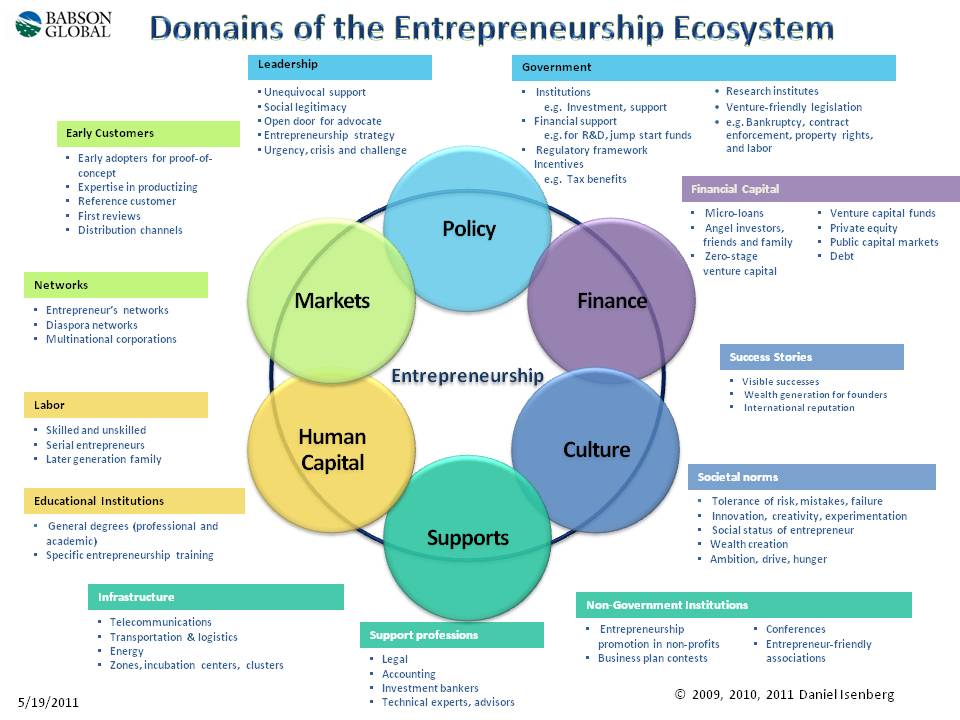 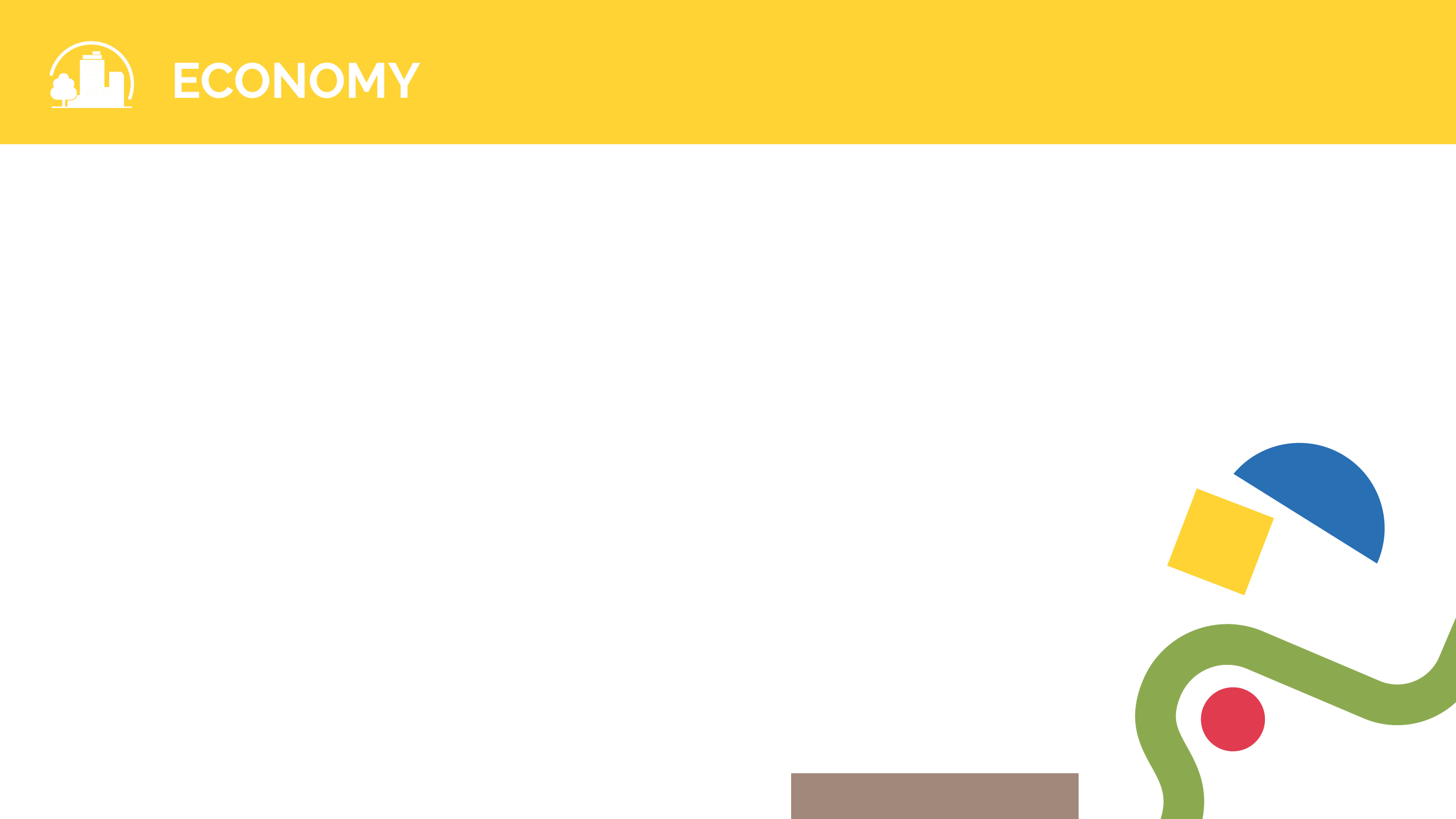 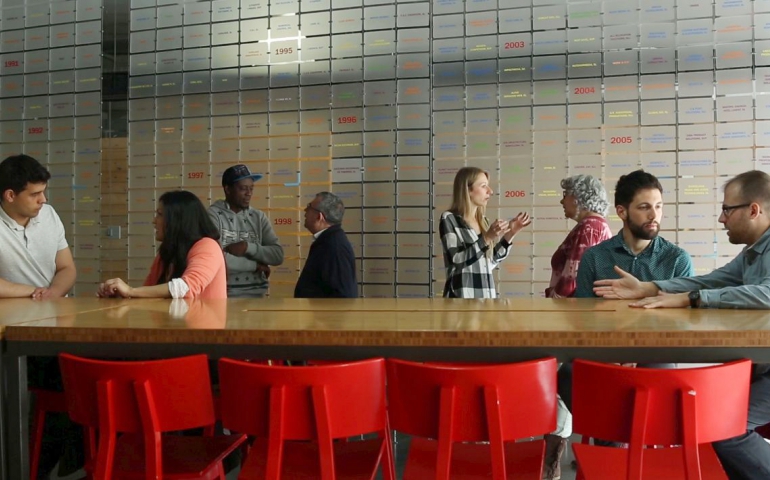 INCLUSIVE ENTREPRENEURSHIP MODEL
BARCELONA / SPAIN
Lowering barriers to make entrepreneurship an option for everyone
Link
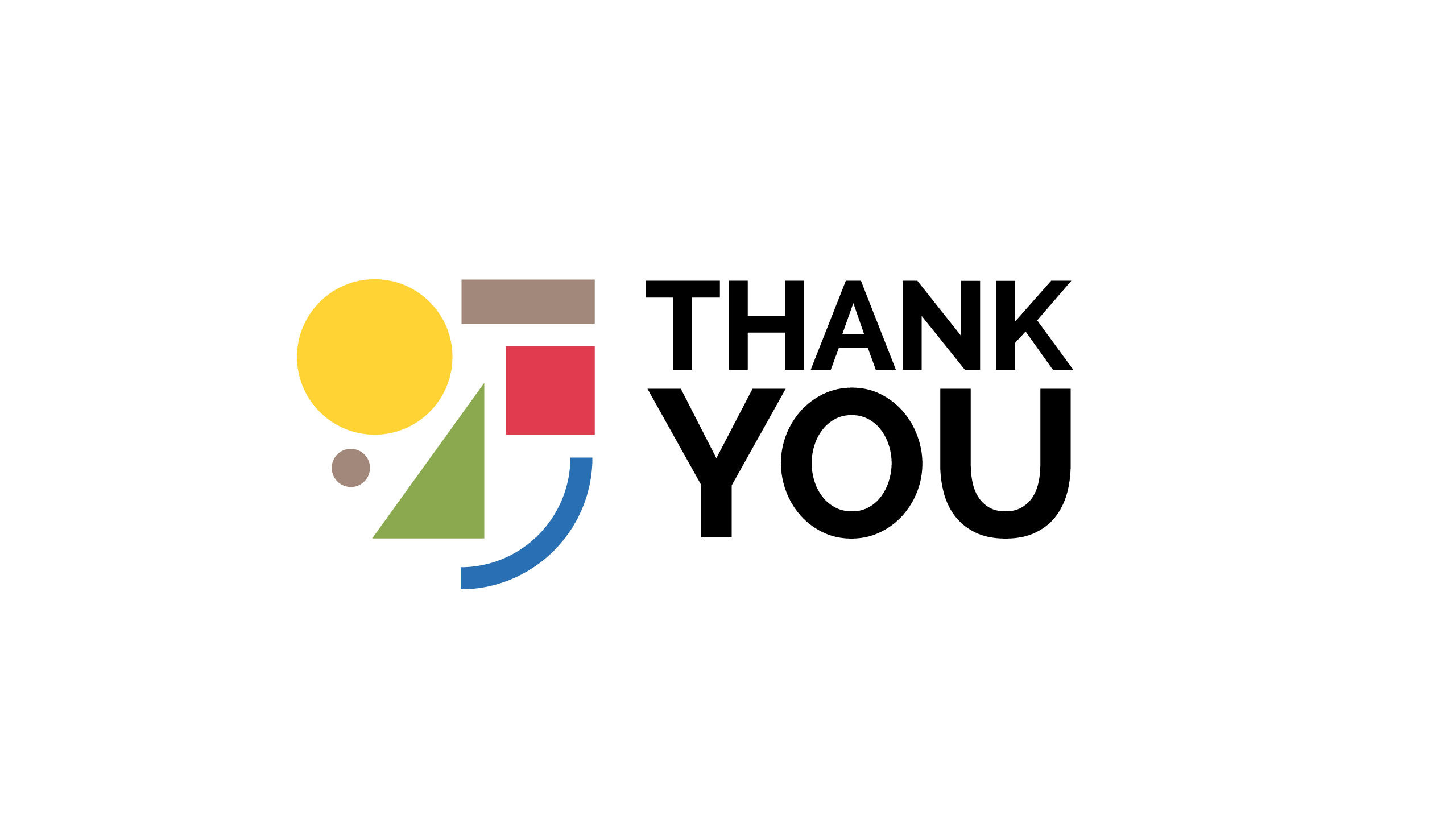